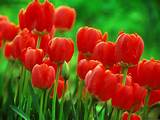 স্বাগতম
শিক্ষক  পরিচিতি
বদরুজ্জামান খান
সহকারী শিক্ষক (বিজ্ঞান)
  পাগলা হাই স্কুল এন্ড কলেজ
দক্ষিণ সুনামগঞ্জ-সুনামগঞ্জ
    মোবাইল নং -০১৭১৪৭৭১১৭৭
Bodruzzaman1177@gmail.com
শ্রেনি-১০ম
বিষয়-বিজ্ঞান
অধ্যায়-২য়
জীবনের জন্য পানি
শিক্ষার্থী-১০০ জন
সময়-৩৫ মিনিট
ভিডিও টি সবাই দেখ
নিচের ছবি দিকে লক্ষ্য কর
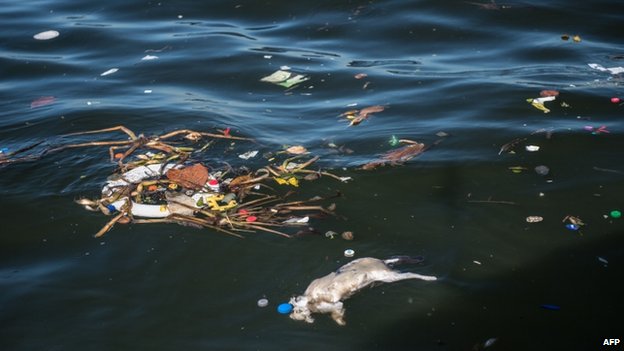 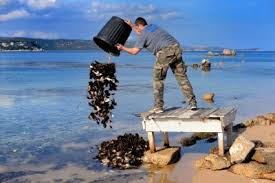 আজকের পাঠ –
 পানি দূষণ ও পানি বিশুদ্ধকরণ
শিখনফল- এ পাঠ শেষে শিক্ষার্থীরা
১।পানিদূষণ কী বলতে পারবে। ২। পানিদূষণ কারণ ব্যাখা করতে পারবে।৩। দূষিতপানি পান করার  কুফল  সমূহ বর্ণনা করতে পারবে।
৪।পানি বিশুদ্ধ করার প্রক্রিয়া বর্ণনা করতে পারবে।
পানিদূষণ  কী-  একক ভাবে খাতায় লিখ
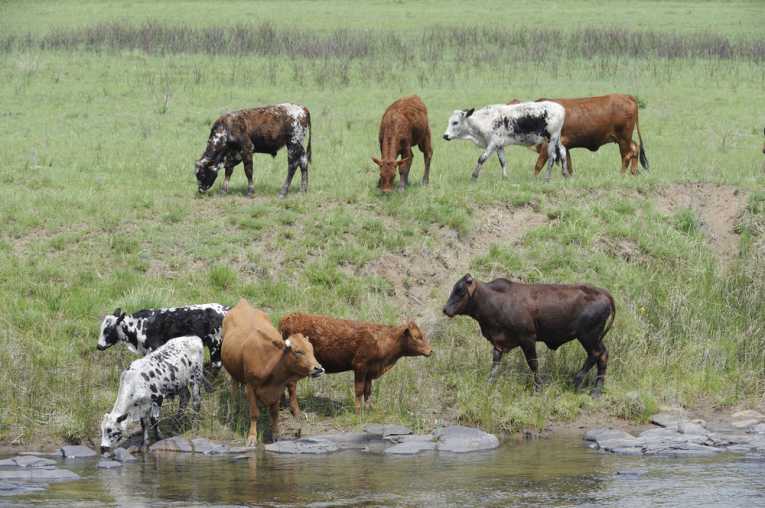 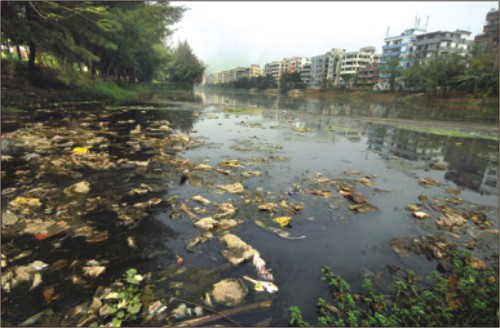 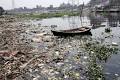 পানিদূষণ
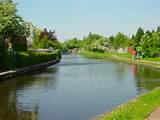 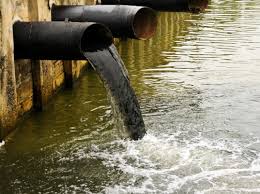 জোড়ায় কাজ
সময়-৫মিনিট
পানিদূষণ  এর কারণ  লেখ।
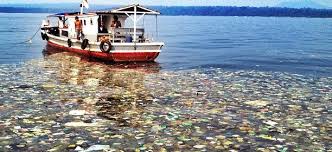 পানিদূষণের কুফল সমূহ
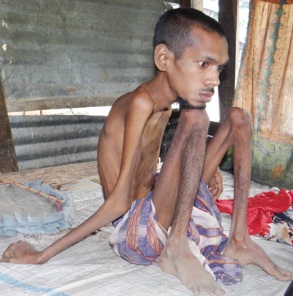 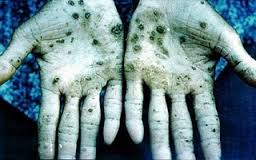 ত্বকের ক্যান্সার
বিকলাঙগ হওয়া
আমাশয়
।
পানি দূষণের রোগ
টাইফয়েড জ্বর
হেপাটাইটিস বি
কলেরা
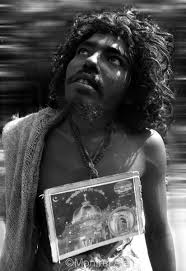 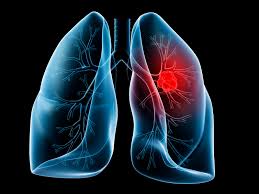 ফুসফুসের ক্যান্সার
মস্তিষ্ক বিকল
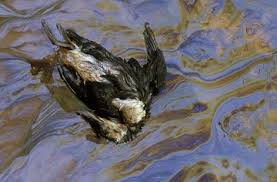 পশু পাখি মারা যায়
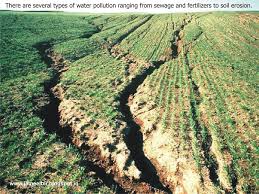 মাটির উর্বতা কমে যায়
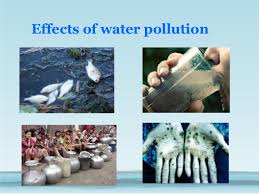 দলীয় কাজ 
সময়-১০ মিনিট
দূষিতপানি পান করার কফুল ও বিশূদ্ধকরণ বর্ণনা কর।
মূল্যায়ন১। পানিবাহিত রোগের নাম কি?২।মরা নদী কীভাবে সৃষ্টি হয় ?৩। দূষিত পানি পান করার তিনটি কুফল বল।
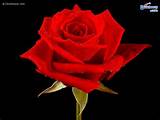 সবাই কে ধন্যবাদ